Продолжающий уровень
Методы отказоустойчивости
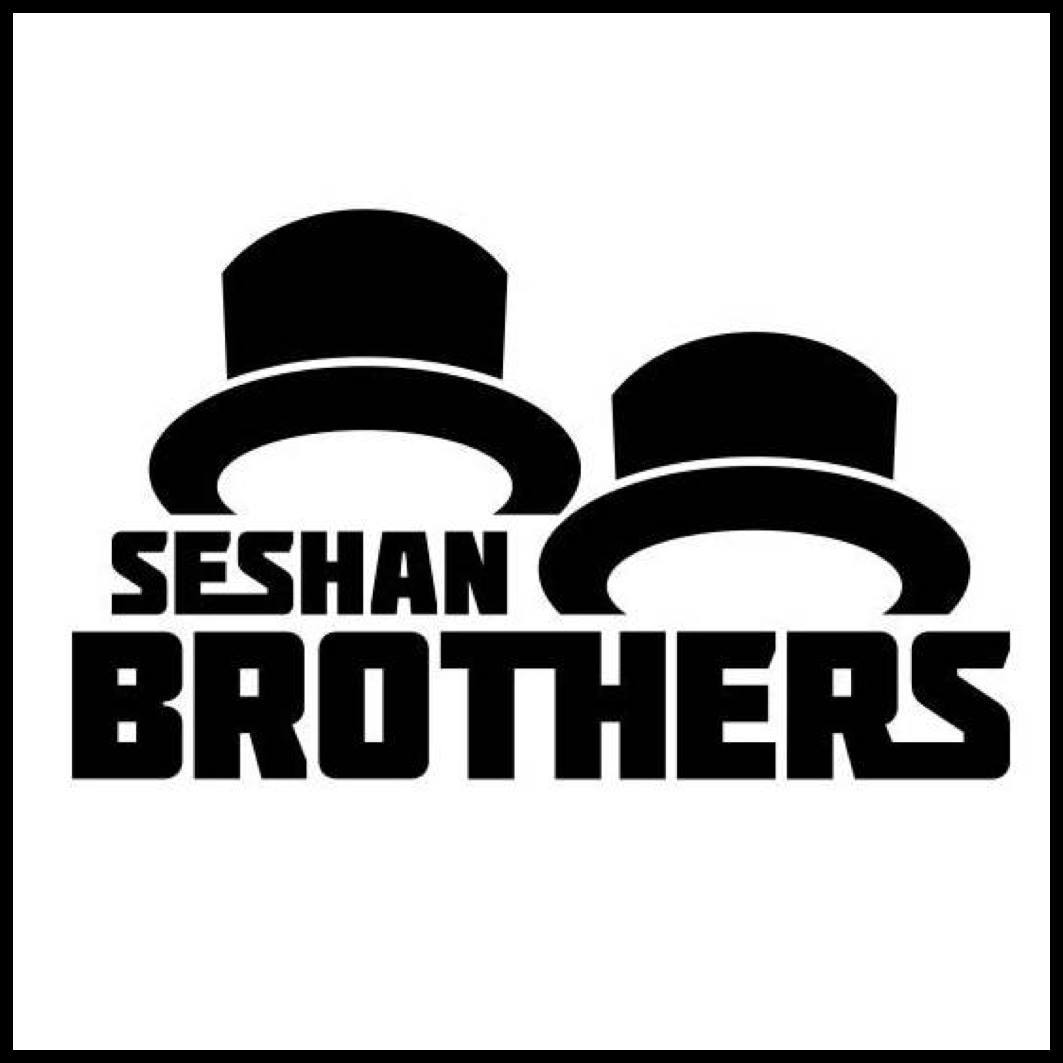 На этом занятии
Узнаете, как сделать вашего робота более надежным
Узнаете о частых проблемах, с которыми вы можете столкнуться
Узнаете некоторые возможные решения


Заметки: этот урок посвящен вопросам надежности, с которыми сталкиваются команды FIRST LEGO League (и в целом, любых соревнований). Многие понятия применимы к не соревновательным ситуациям, но терминология в уроке и основное внимание уделяется соревновательным роботам.
© 2016 EV3Lessons.com, Last edit 7/06/2016
2
Источники проблем
© 2016 EV3Lessons.com, Last edit 7/06/2016
3
Стартовая позиция на базе очень важна
В FIRST LEGO League, команды должны определить откуда стартовать
Посадочное приспособление: LEGO сооружение о которое можно выровнять робота на базе
Один и тот же старт каждый раз: выбирайте одно место и начинайте там, независимо от того, какая миссия для простых стартов
Сантиметровые метки: используйте сантиметровые метки, чтобы выбрать начальную точку для каждого заезда
Слова: База имеет слова. Если вы далеко от сантиметровых отметок, выберите слово или букву, чтобы начать.	
Более того, попробуйте найти способ настроить робота, используя другие методы (см. след. страницу)
Используйте приспособления
Используйте метки
© 2016 EV3Lessons.com, Last edit 7/06/2016
4
Ошибки накапливаются со временем
К тому времени, когда вы доберетесь до дальнего края стола, вы уже не в правильном положении
Решение: повторите метод выравнивания несколько раз для повышения надежности (см. след. слайд)
Mission Model 1
Mission Model 2
© 2016 EV3Lessons.com, Last edit 7/06/2016
5
Где вы на FLL поле?
Рассмотрим стратегии выравнивания, которые обычно используются:
Выравнивание о стену – намеренно ударьтесь о стену, чтобы выпрямиться (примечание: вы можете застрять, выполняя это. См. продвинутый уровень: Урок обнаружения срыва)
Выравнивание по линии – Если вы двигались под углом, вы можете выпрямится по линии. (See Продвинутый уровень: выравнивание по линии)
Двигайтесь до линии - двигайтесь, пока не найдете линию, чтобы знать, где вы находитесь на поле (см. «Начинающий: Знакомство с датчиком цвета»)
Выравнивание о полевые фигуры – Полевые фигуры, которые зафиксированы на поле можно использовать для выравнивания
Удар о стенку
Выравнивание по линии
Align on a mission model
Полевая фигура
© 2016 EV3Lessons.com, Last edit 7/06/2016
6
Посадочные приспособления на базе
Так же как и сам робот вам нужно ставить посадочные приспособления одинаковым образом каждый заезд, для улучшения надежности
Приспособы, позволяют механизмам двигаться только определенным образом, чтобы механизм был установлен одинаковым образом каждый раз
В Senior Solutions мы использовали посадочную приспособу, чтобы убедиться, что механизм, который поднимал коробочку с таблетками, всегда стартовал в правильном положении
Метки на роботе (например, яркая наклейка) могут помочь вам помнить, куда нужно перевести механизм
В Food Factor у нас была красный штифт в отверстии, чтобы вспомнить, как далеко назад можно двигать механизм
Вы можете использовать датчик касания для определения положения механизма в начале заезда
© 2016 EV3Lessons.com, Last edit 7/06/2016
7
Выравнивание моторов на базе
1) Put all the motors you use on coast so you can move the motors by hand to adjust
Подстройка механизмов и колес
Когда программа остановлена с можете двигать колеса и механизмы легко без побочных эффектов
Когда программа запущена существует несколько шагов
Вам необходимо перевести моторы в режим накат
Если вы крутите моторы в режиме наката, мотор вернется в изначальную позицию при первом же движении!
Вам нужно сбросить моторы после подстройки и перед стартом заезда
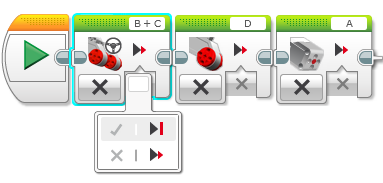 2) Now you have to “reset” the motors
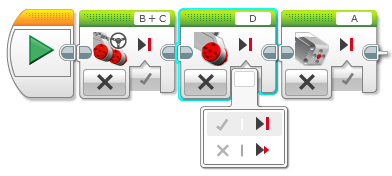 © 2016 EV3Lessons.com, Last edit 7/06/2016
8
Используем накат
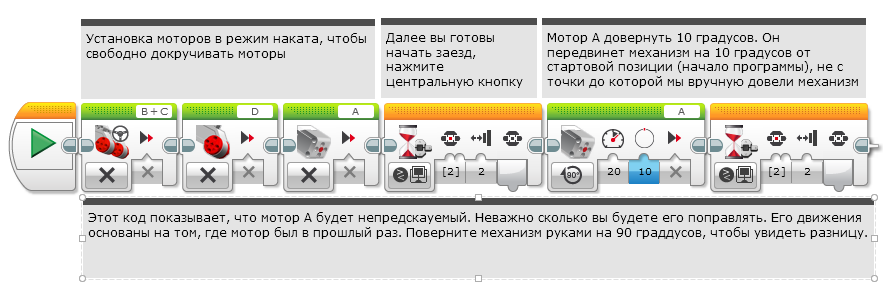 Работает не очень хорошо. Не достаточно надежно!
© 2016 EV3Lessons.com, Last edit 7/06/2016
9
Используем накат & сброс
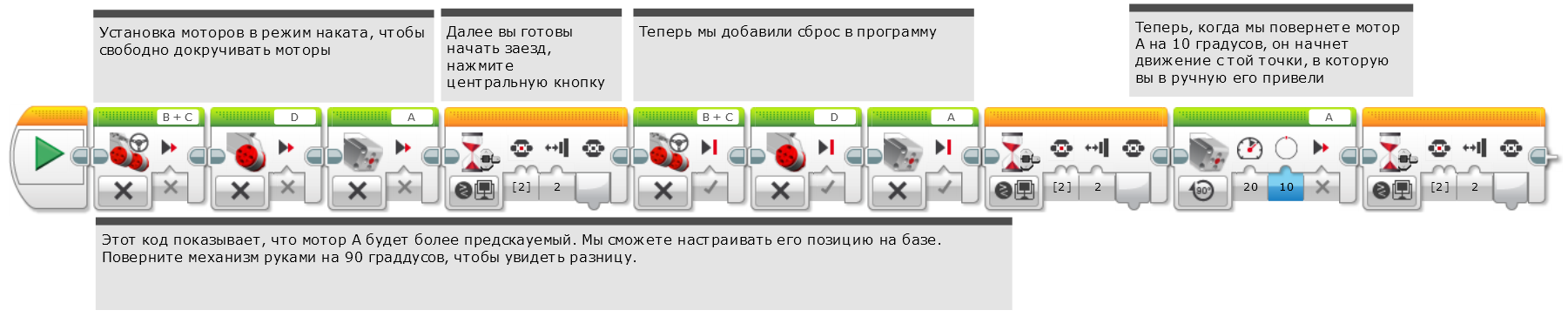 Значительно надежнее!
© 2016 EV3Lessons.com, Last edit 7/06/2016
10
Другие факторы влияющие на надежность
Заряд батареи
Если программируете робота на посаженной батарее, он будет по другому себя вести на полной батарее
Моторы ведут себя по другому со слабым уровнем зарядом батареи
Использование датчиков делает робота менее зависимым от батареи
Со временем LEGO детали отсоединяются друг от друга:
Зажатие Лего деталей в ответственных местах перед заездом. Штифты слабнут, что означает, что датчики будут не на исходном месте
Зажмите провода моторов и датчиков. Они выскакивают!
Моторы и датчики не всегда подходят друг к другу :
Некоторые  команды проверяют моторы, датчики и колеса, чтобы убедится, что они подходят друг к другу
Вы никогда не добьетесь идеального соответствия электроники, поэтому мы советуем вам использовать особые методы для устранения проблем
© 2016 EV3Lessons.com, Last edit 7/06/2016
11
Благодарность
Этот урок создан Sanjay Seshan и Arvind Seshan
Больше уроков доступно на сайте  mindlesson.ru и ev3lessons.com
Перевод осуществил: Абай Владимир, abayvladimir@hotmail.com
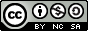 This work is licensed under a Creative Commons Attribution-NonCommercial-ShareAlike 4.0 International License.
© 2016 EV3Lessons.com, Last edit 7/06/2016
12